Урок для 3 класса
по теме «Present Continuous»
Учителя МБОУ СОШ №102 г. Новосибирска
Кяупа Елены Анатольевны

Цель урока: 
Введение времени Present Continuous в утвердительных предложениях
Present ContinuousНастоящее длительное
Кто-то или что-то делает
сейчас
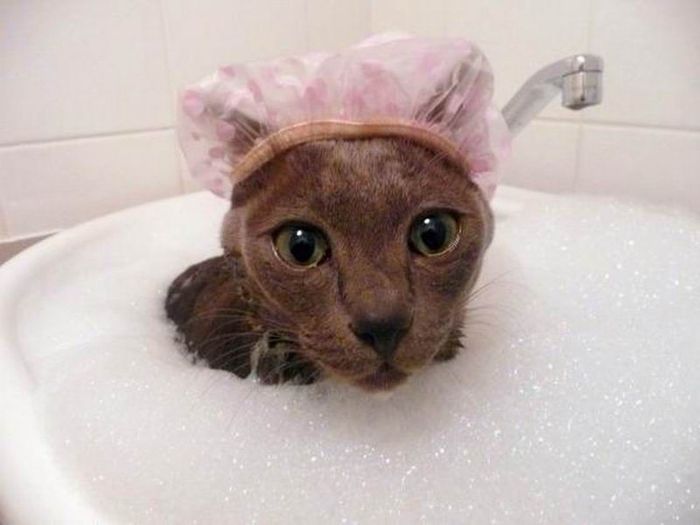 The cat is having a bath.
How to make sentences?
Remember the fairy-tale about a dragon!
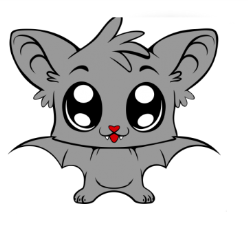 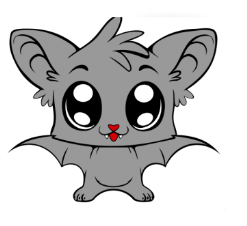 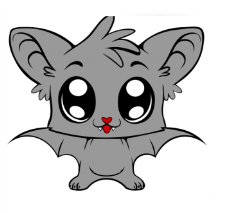 She
He
It
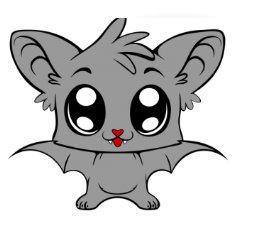 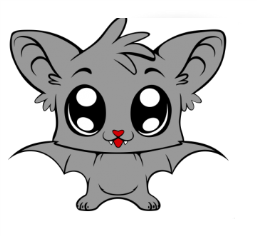 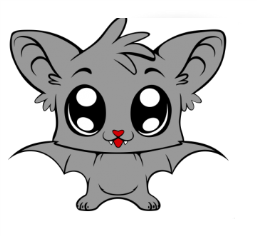 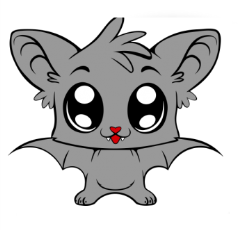 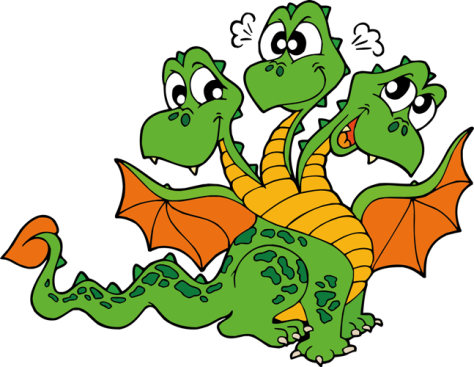 You
We
They
I
is
are
am
что делает
сейчас
read
ing
I
is
am
are
It
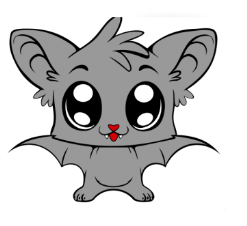 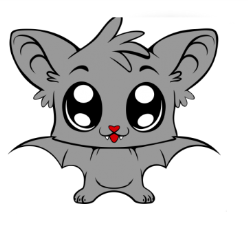 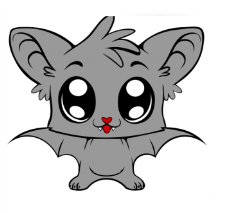 He
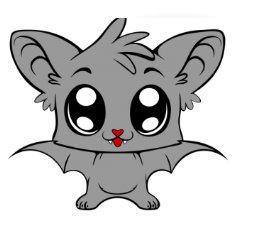 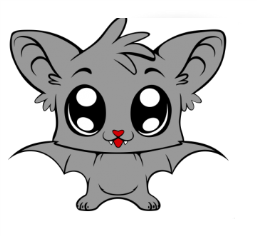 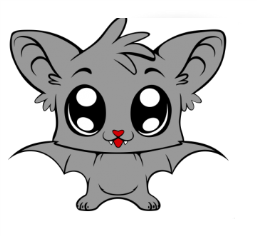 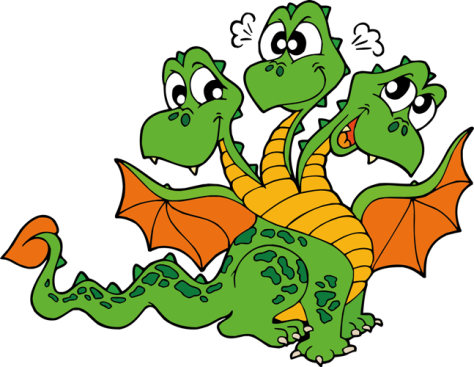 We
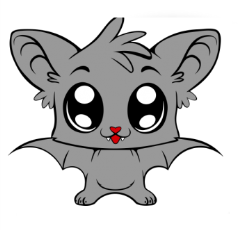 They
She
You
ing
что делает
сейчас
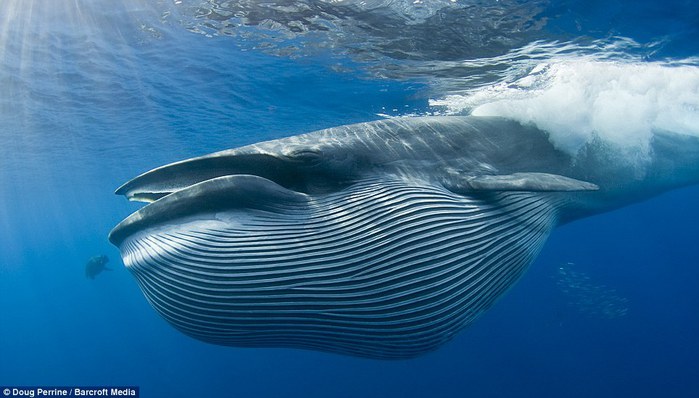 The whale __ swim  __.
is
m
ing
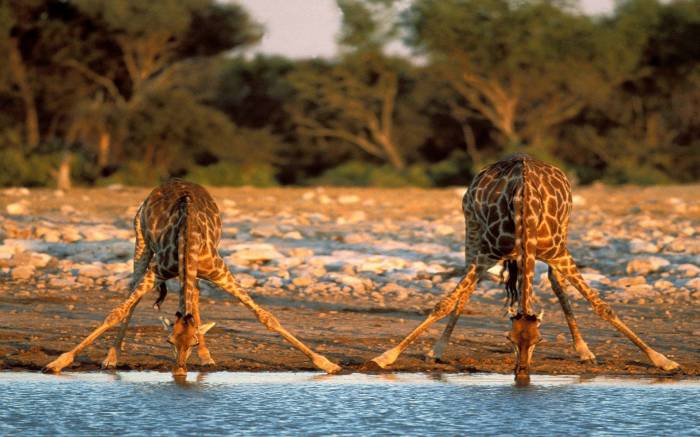 The giraffes __ drink__.
are
ing.
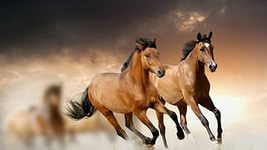 The horses __ run  __.
are
n
ing
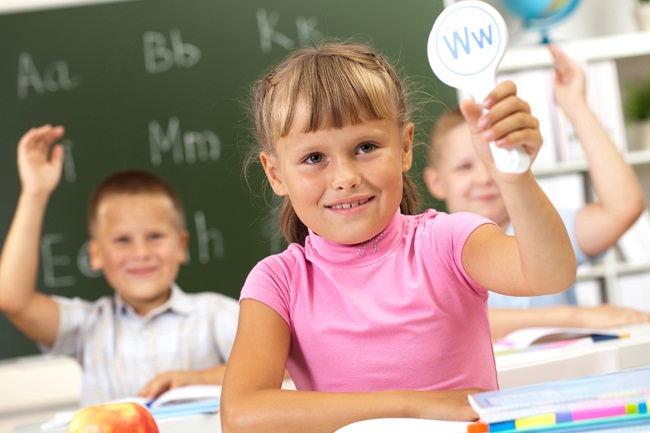 am
I __ study__ English.
ing
Writing Rules
run
run  ing
n
1)
ing
2)
have
ing
hav
ing
e
drink
ing
3)
drink
ing
sleep
sleep
ing
fight
fight
ing
sit
sit
t
ing
danc
e
ing
dance
drink
drink
ing
swim
swim
m
ing
The whale is swimming
The hippos are fighting
The camels are running
Tom
watching TV
.
is
.
is
Sally
a bath
having
The birds
singing
.
are
.
are
The tigers
roaring
Can you make sentences in Present Continuous?
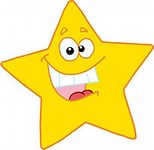 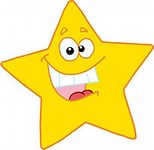 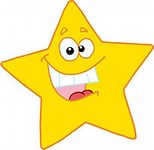 - Yes, I can !
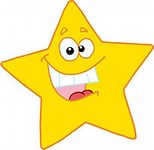 - Yes, but not 
very well.
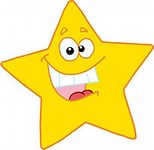 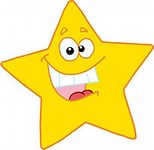 - So-so.
HOMEWORK:
p.32 (w.b.),
learn a dragon.
ex.1 (site)